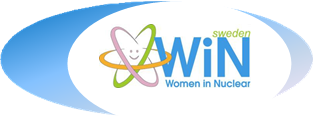 Välkomna till WiN medlemsmöte
 
Datum: 25 juni 2020
Martina Sturek,ordförande i WiN Sverige
Svensk Kärnbränslehantering AB

24 år i kärnkraftbranschen

Säkerhetsredovisningar, ansökningshandlingar
Vad är WiN?
Kärnenergi
Radioaktivt avfall
FoU
Sjukvård
Myndigheter
[Speaker Notes: WiN är ett världsomspännande nätverk som grundades 1993 av kvinnor verksamma i branscher med anknytning till kärnteknik. WiN:s syfte är att medverka till att öka kunskapen om kärnteknik och strålning.]
Fakta om WiN Sverige
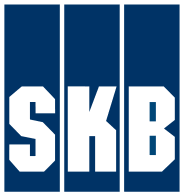 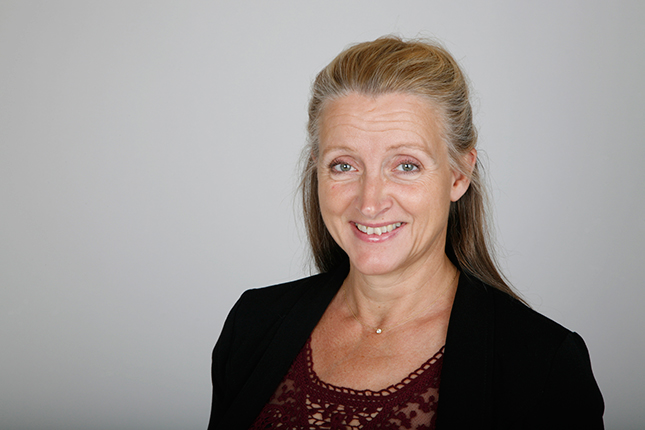 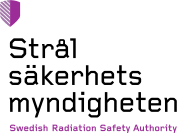 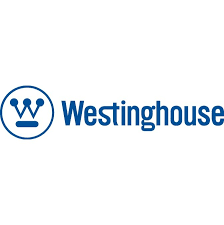 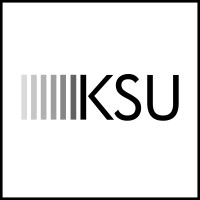 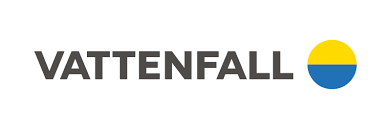 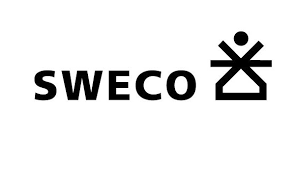 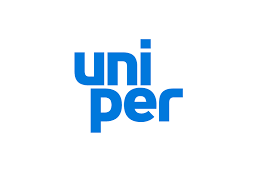 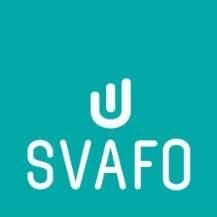 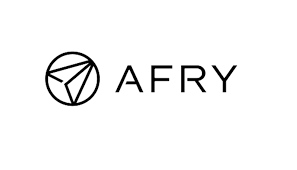 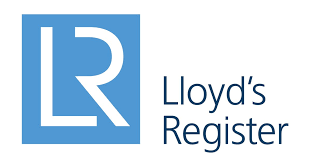 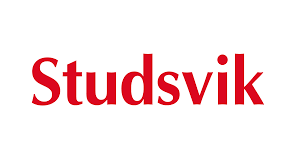 Vattenfall, Uniper, Svafo, KSU, SKB, Studsvik, Westinghouse, Lloyds, Afry, Sweco, SSM, FKA, RAB
WiN vill
WiN medlemmar vill 
    - utvecklas och bredda sitt kunnande 
    - öka kunskapen i samhället om 	kärnteknik, 	kärnavfall, 	strålning 

WiN medlemmar stöttar och hjälper varandra
Varför WiN?
Attrahera
Självförtroende
Kompetens
Nätverk
Jämnlikhet
Vi-känsla
Karriär
Erfarenheter
Bransch-kännedom
Förebild
Nationella aktiviteter
Debattera
Delta i manifestationer
Bilaterala möten
Sprida kunkspa
Medverka i medier
Anordna årsmöte
[Speaker Notes: År 2012 arrangerade WiN Sverige den årliga globala konferensen med 200 deltagare från 40 länder. 
WiN Vattenfall inom Sverige och Tyskland påbörjade ett samarbete 2009. Samarbetet omfattar nu hela WiN Sverige/Tyskland.]
WiN – Styrelse 2019/2020
Ordförande: 	Martina Sturek, SKB

Ledamöter: 	Johanna Svahn, Ringhals AB
		Helen Bigun, AFRY
		Inta Mårtensson, Forsmarks Kraftgrupp AB
		Cecilia Nilsson, OKG AB 
		Linda Liepina, Forsmarks Kraftgrupp AB
		Petra Olsson, Cyclife
		Mikaela Malmrud, Vattenfall AB	
 
Suppleanter: 	Anna Collin, Ringhals
		Anna Nyström, Ringhals
		Carola Genz, Forsmarks Kraftgrupp AB					Helen Fjällström, Westinghouse
www.winsverige.se
Facebook: Women in Nuclear Sverige
LinkedIn: WiN Sweden
OKG, Vattenfall, Ringhals, Forsmark och SKB har hemsida på 
företagens intranät
[Speaker Notes: Styrelsemöte varje månad via telefon. Live-möte någon gång per år.]
WiN Global
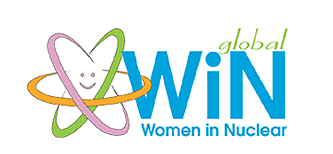 Helen Bigun
helen.bigun@afry.com
070-5395377

WIN SWE styrelseledamot 2014-
Kontaktperson för WIN SWE Sthl
fr 2019 är repr. WIN SWE i WIN Global.
26 år inom kärnkraftsbranschen
- Riskanalyser, PSA, DSA, säkerhetsredovisning, Human Factors, MTO
För närvarande verksam på ÅF
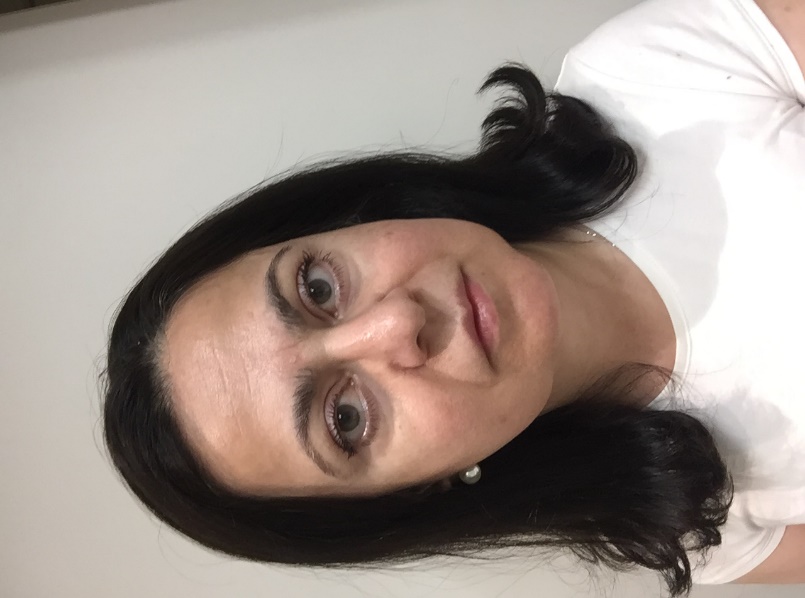 WiN Global
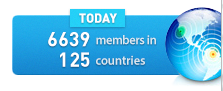 Utbyta erfarenheter inom branschen och över nationsgränser
Uppmuntra och bidra till att unga, särskilt kvinnor, utvecklas inom kärnteknikbranschen
WIN SWE har varit representant i WIN Global i över 25 år.
Lokala aktiviteter
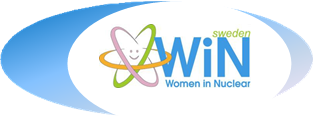 Svensk Kärnbränslehantering
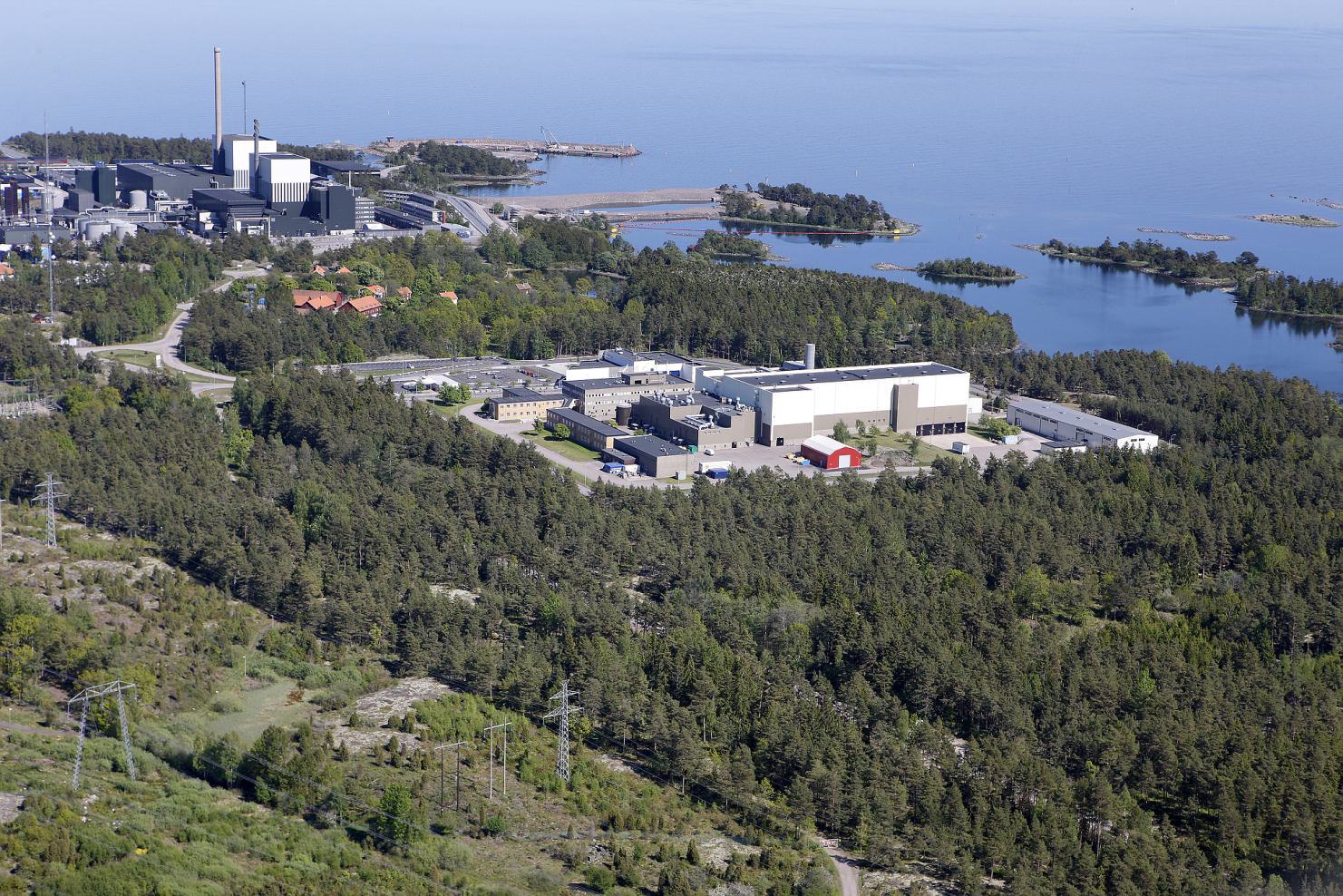 Svensk Kärnbränslehantering
SKB har 8 kontor i Sverige varav 4 i Oskarshamn
Medlemsantalet på SKB är ca 60 st 
Aktiviteter genomförs tillsammans med Forsmark, Stockholm, OKG eller separat i Oskarshamn
SKB är påväg att bygga nya anläggningar och behöver framöver rekrytera många nya medarbetare med i huvudsak kompetens inom berg och bygg
Händer på Forsmark
Revision på F2 är i full gång bl.a.
Huvudinförande av OBH 
EPAC, utbyte av elektriska skalgenomföringar och kablage
Utbyte av magnetiseringsutrustning för generatorn
Arbete på distans i större utsträckning
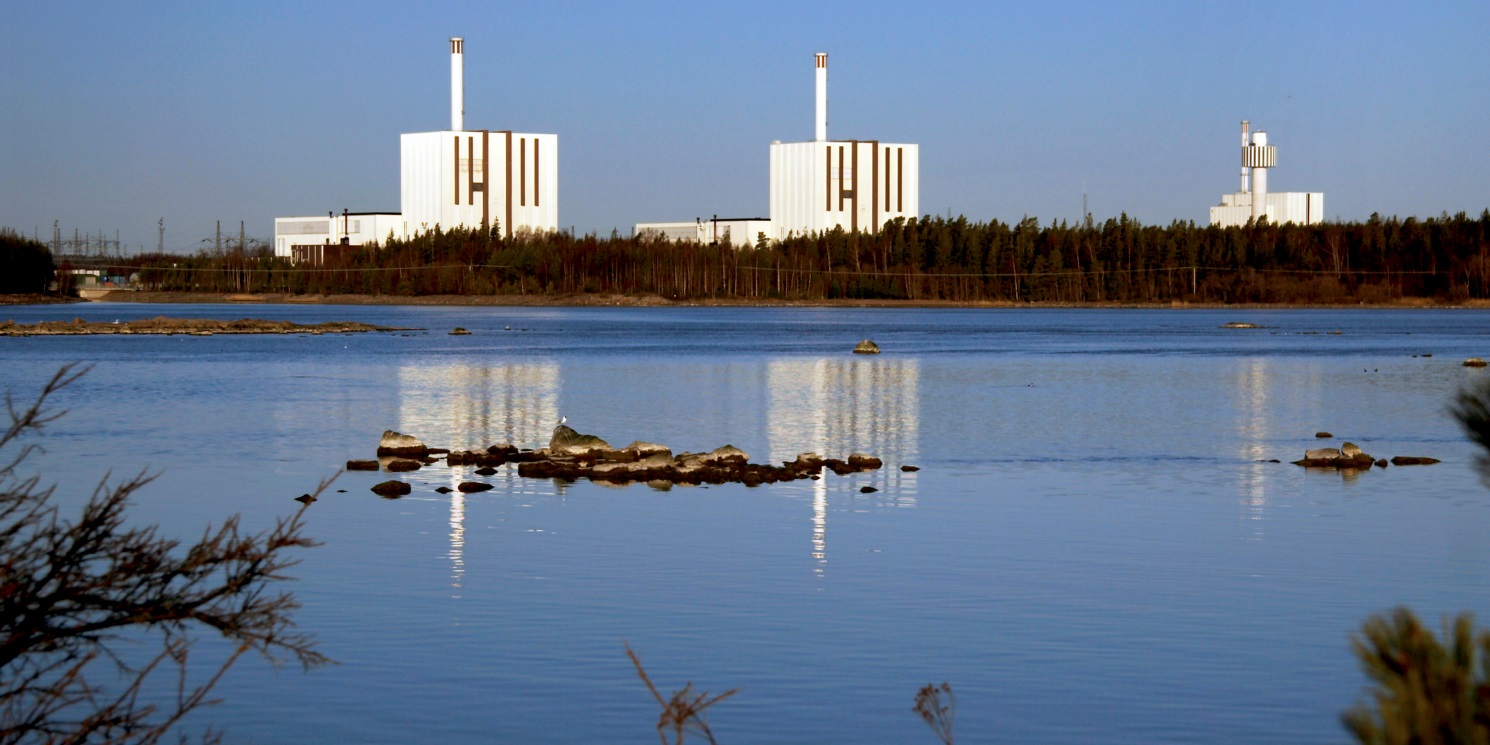 Aktiviteter
Gjorda
Studiebesök Forsmarks mekaniskverkstan 
Elanalysgruppen presenterade arbete kring blixtfrågor
Att se fram emot i vår
11 Juni utflykt till SKBs undersökningsområde
Kommer till hösten
Reaktortanksstädning
Studiebesök kommandocentralen
Tyvärr p.g.a. Corona ställt in lunchträffar i matsalen i april och maj.

Posta gärna in förslag till winsverige@winsverige.se
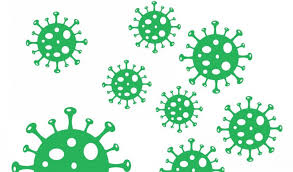 Forsmark, kontaktpersoner
Inta Mårtensson
Styrelseledamot
FKA Säkerhetsgranskning
Linda Liepina
Styrelseledamot
FKA Processkonstruktion
Carola Genz
Suppleant
FKA Anläggningsteknik
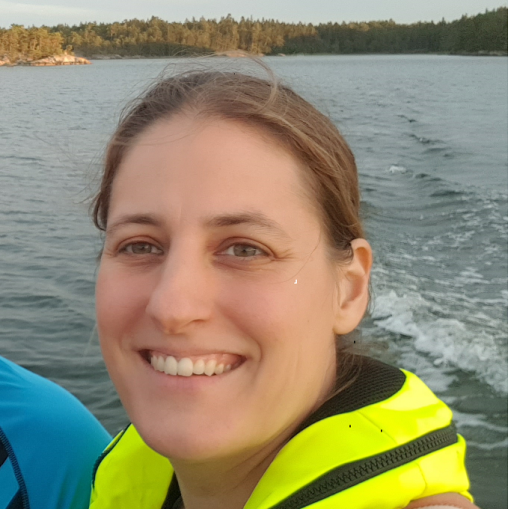 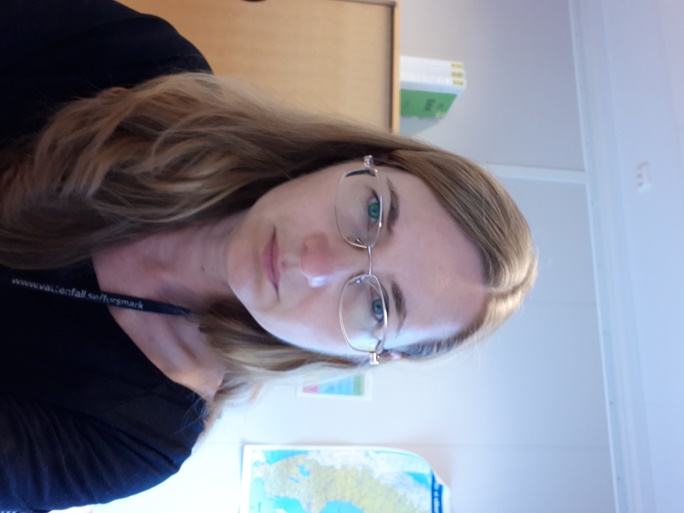 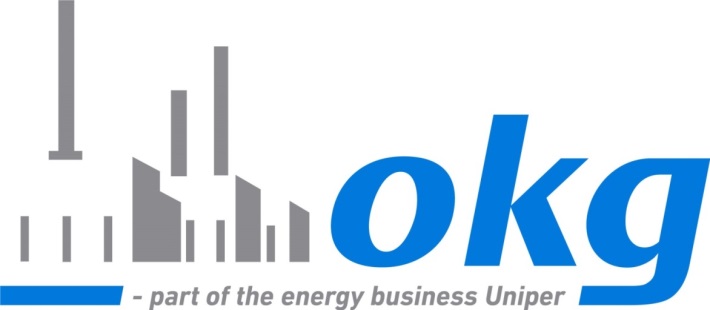 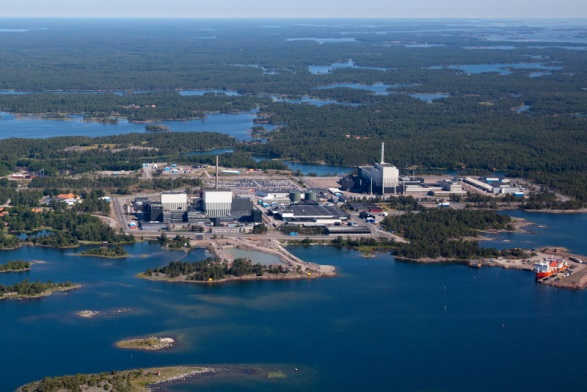 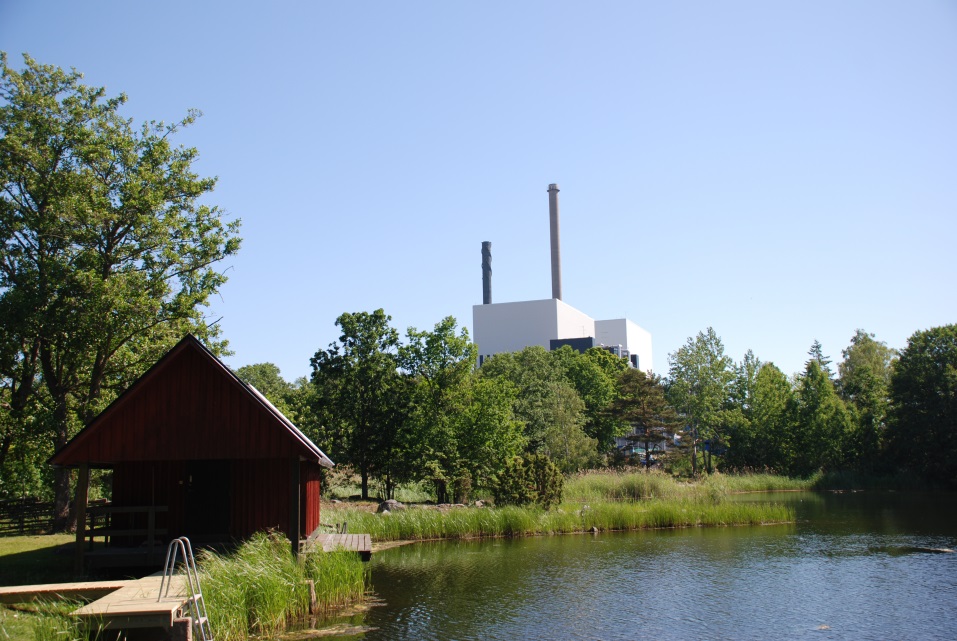 Om Site OKG
Ca 90 medlemmar
OKG förbereder sig för revision med implementering av oberoende härdkylning.
OKG har två uppdrag att producera el på O3 samt avveckla O1 och O2. Flera större projekt för att stödja detta är i full gång.
Just nu jobbar majoriteten som inte behöver vara på plats på halvön på distans, väljer dessa individer att åka till sitt kontor på OKG sker inpassering avskilt från drift och underhålls personal som har viktiga för produktionen. Det är bara drift och underhållspersonal som är på O3s område, kontorspersonal har fått kontor utanför detta område. – Generellt gäller att hålla avstånd, tvätta händer och vara hemma med minsta symptom.
Aktiviteter och kontaktpersoner
Lunchmöten är tillfälligt pausade
Skype-fika är under planering
Till hösten är både studiebesök på verkstaden och lunchmöten under planering.

Kontakter på site:	Cecilia Nilsson , 076-115 40 75	Hannah Brorsson, 076-125 03 60	Carina Wilhelmsson, 070-720 63 78	Jennie Nygren, 072-717 13 18
Ringhals
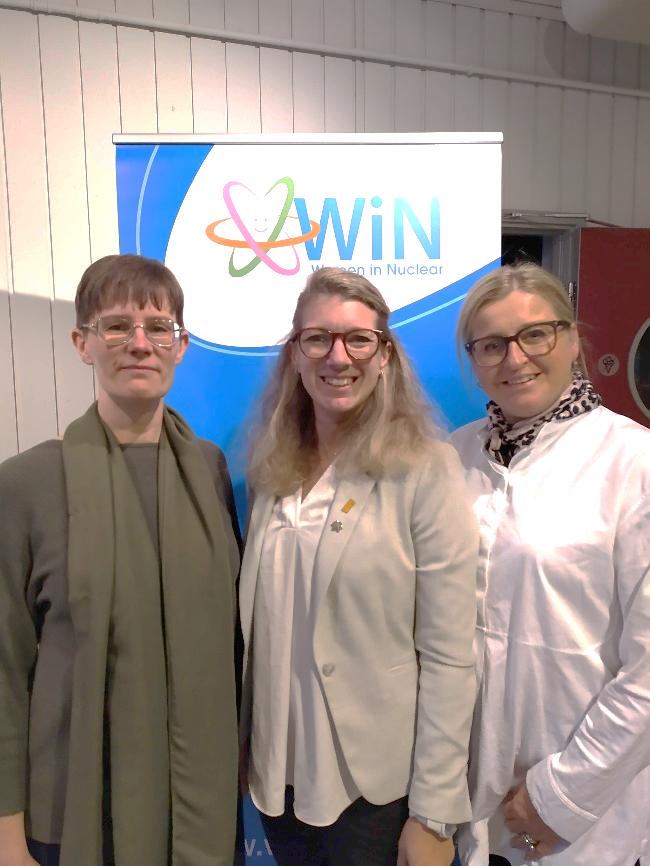 Kontaktpersoner:Johanna Svahn
Anna Collin
Anna Nyström
winringhals@vattenfall.com
Styrelsen i WiN Sverige
tackar för visat intresse!

Var rädda om er!